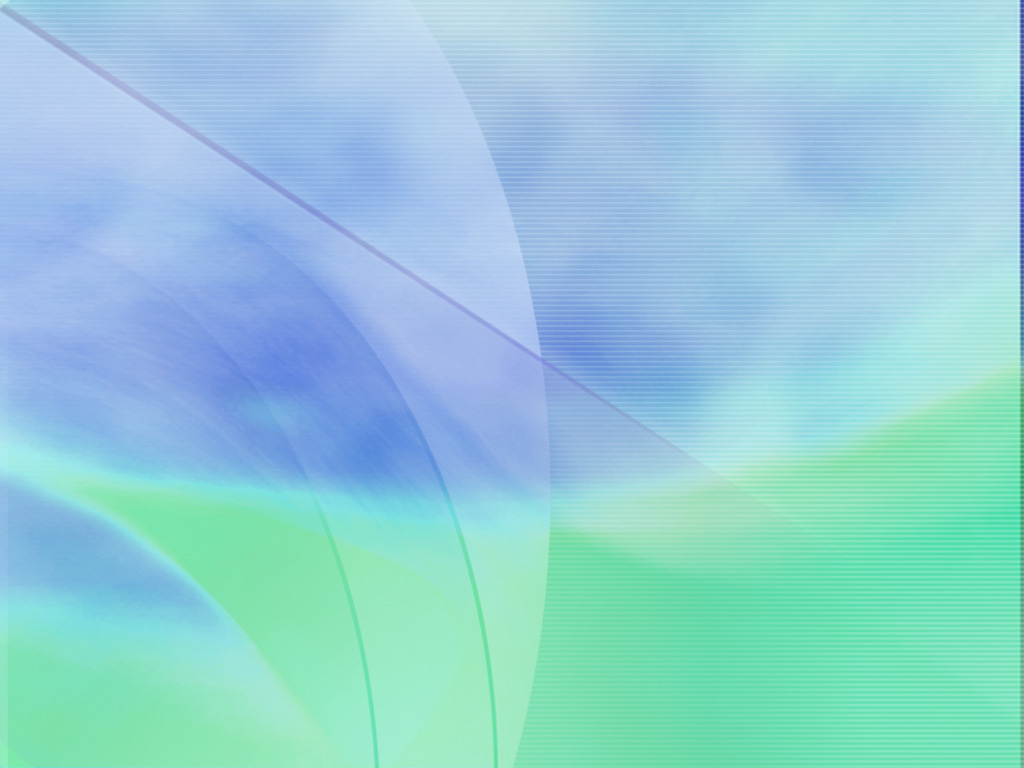 Психологічна новела М.Коцюбинського «Intermezzo» з жанровими ознаками «поезії в прозі». Автобіографічна основа. Проблеми душевної рівноваги,повноцінного життя, специфіки творчого процесу
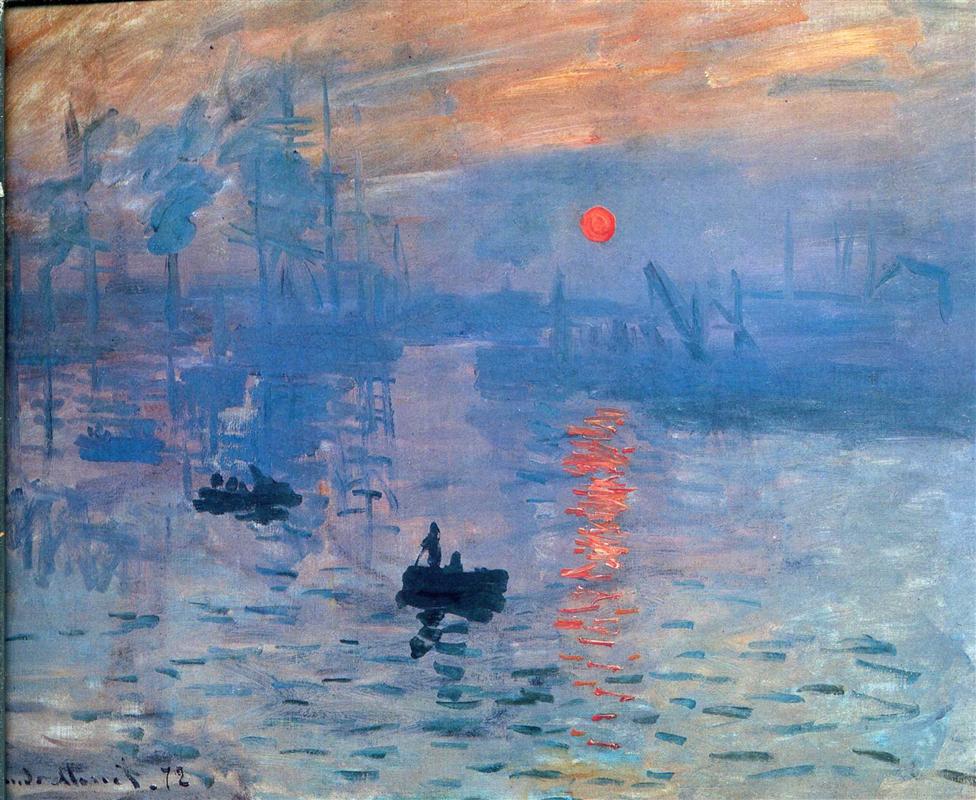 Картина К.Моне
Передача мінливих вражень
Алітерація, асонанс, звукопис, кольоративи
Слабко виписано сюжетні складові
Відмова від соціальних тем
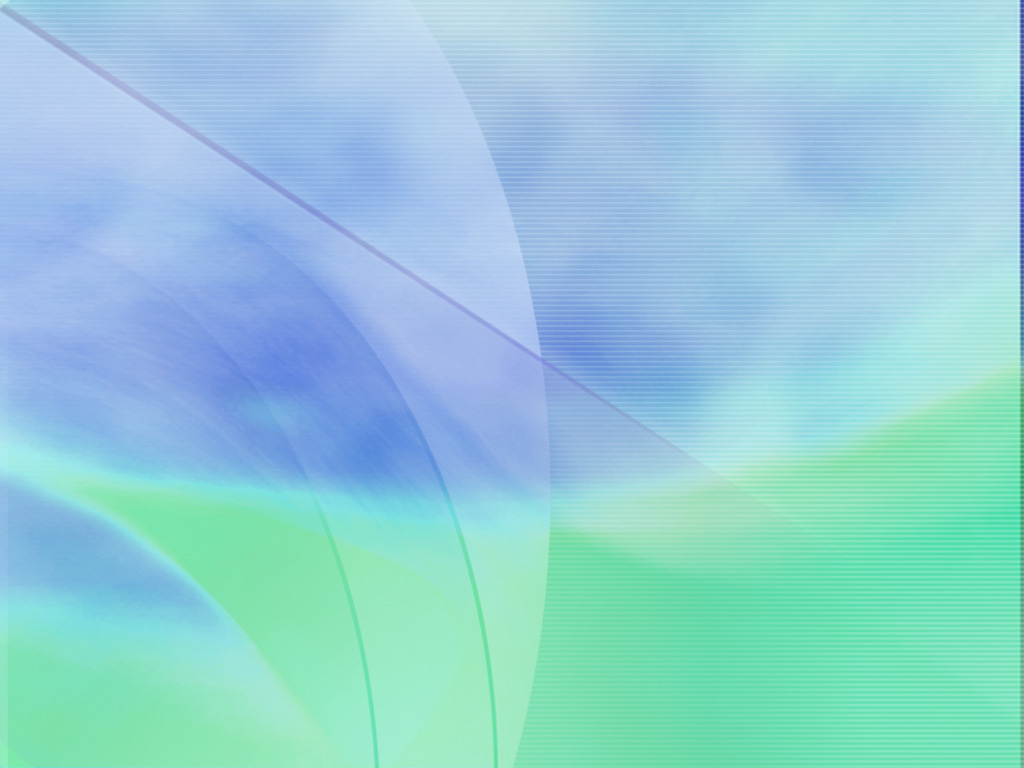 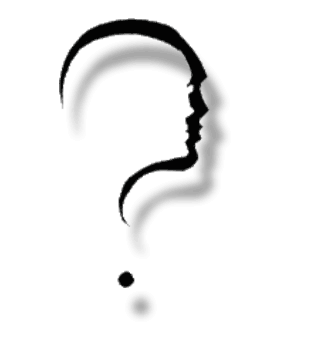 Новела
- невеликий за обсягом прозовий твір про незвичайну життєву подію з несподіваним фіналом, напруженою та яскраво вимальованою дією
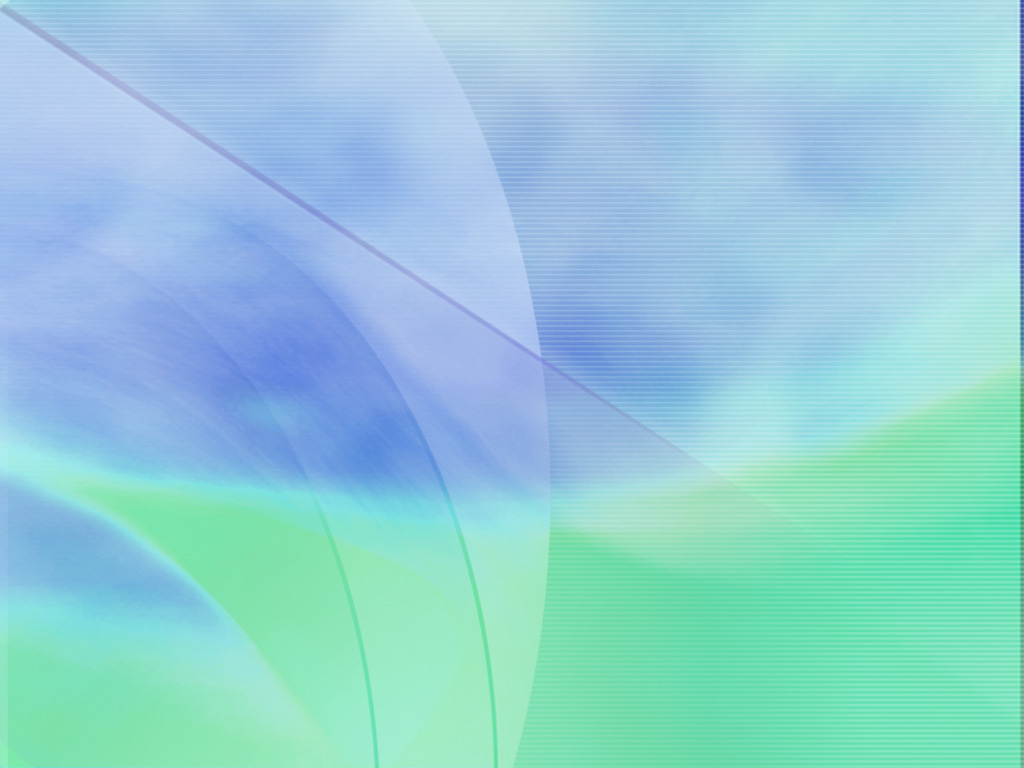 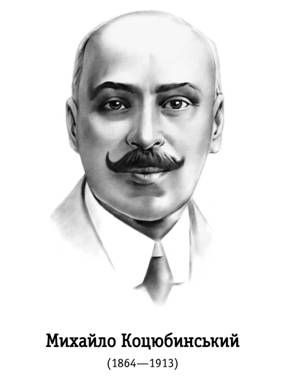 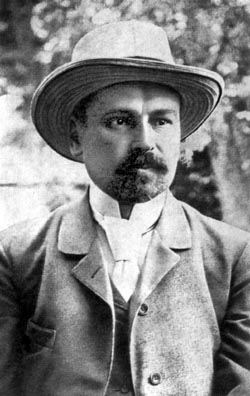 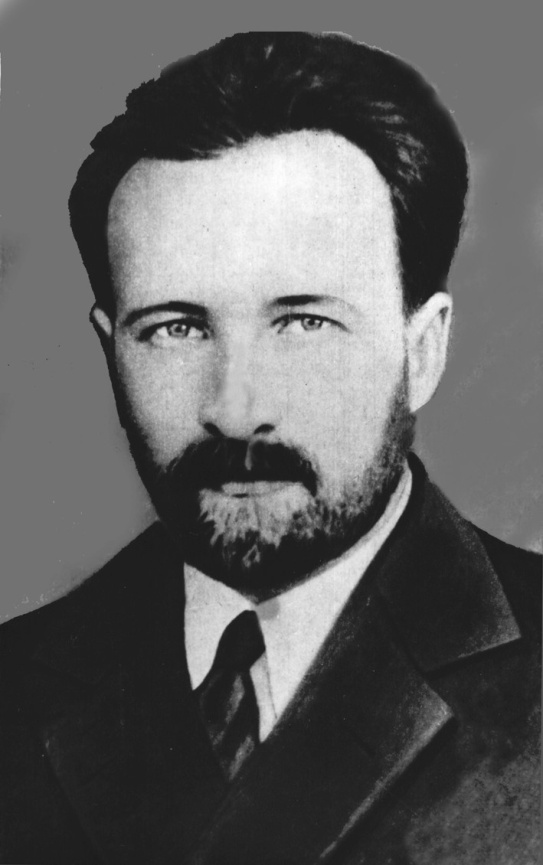 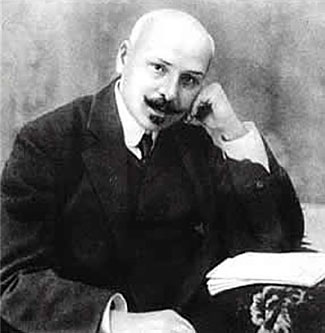 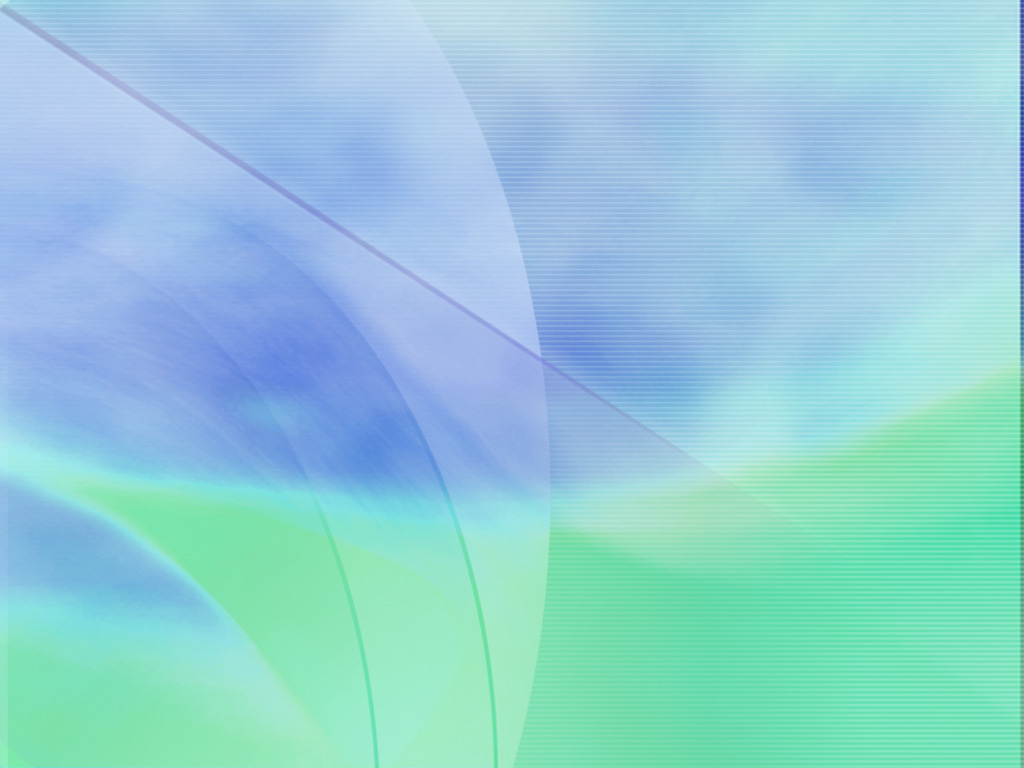 Найтонші зміни
Психологізм
Миттєві
враження
Лаконізм
Яскраві
деталі
Зорові ,
слухові образи
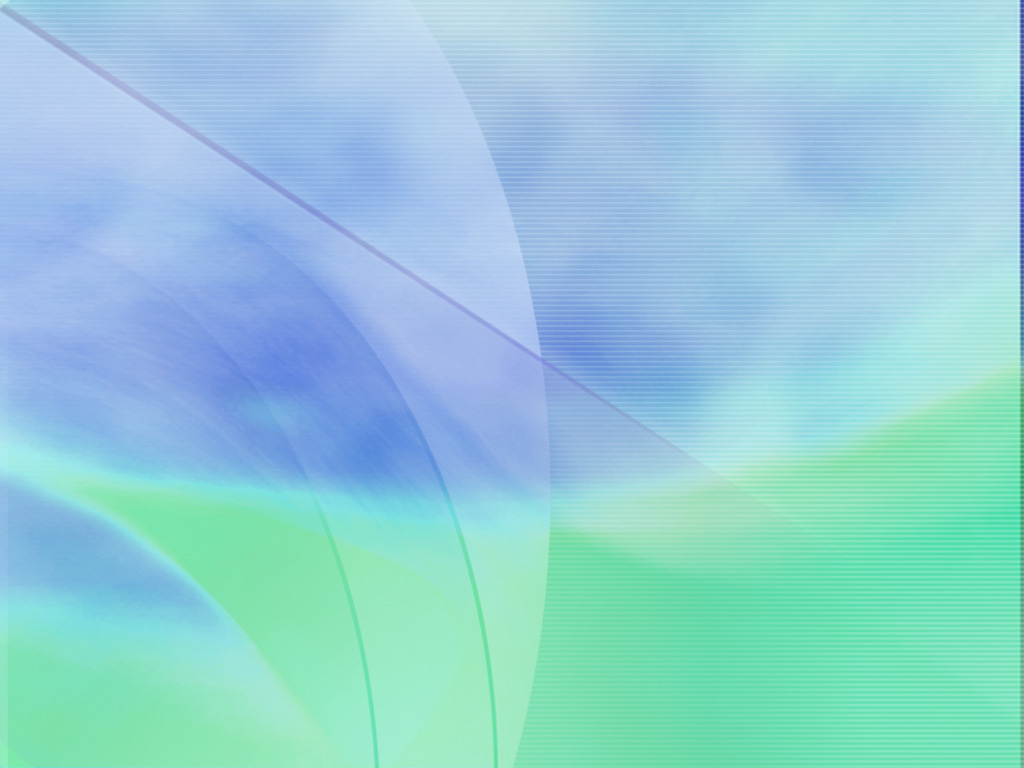 Психологічна новела –  невеликий прозовий твір, побудований на глибокому змалюванні психології персонажів.
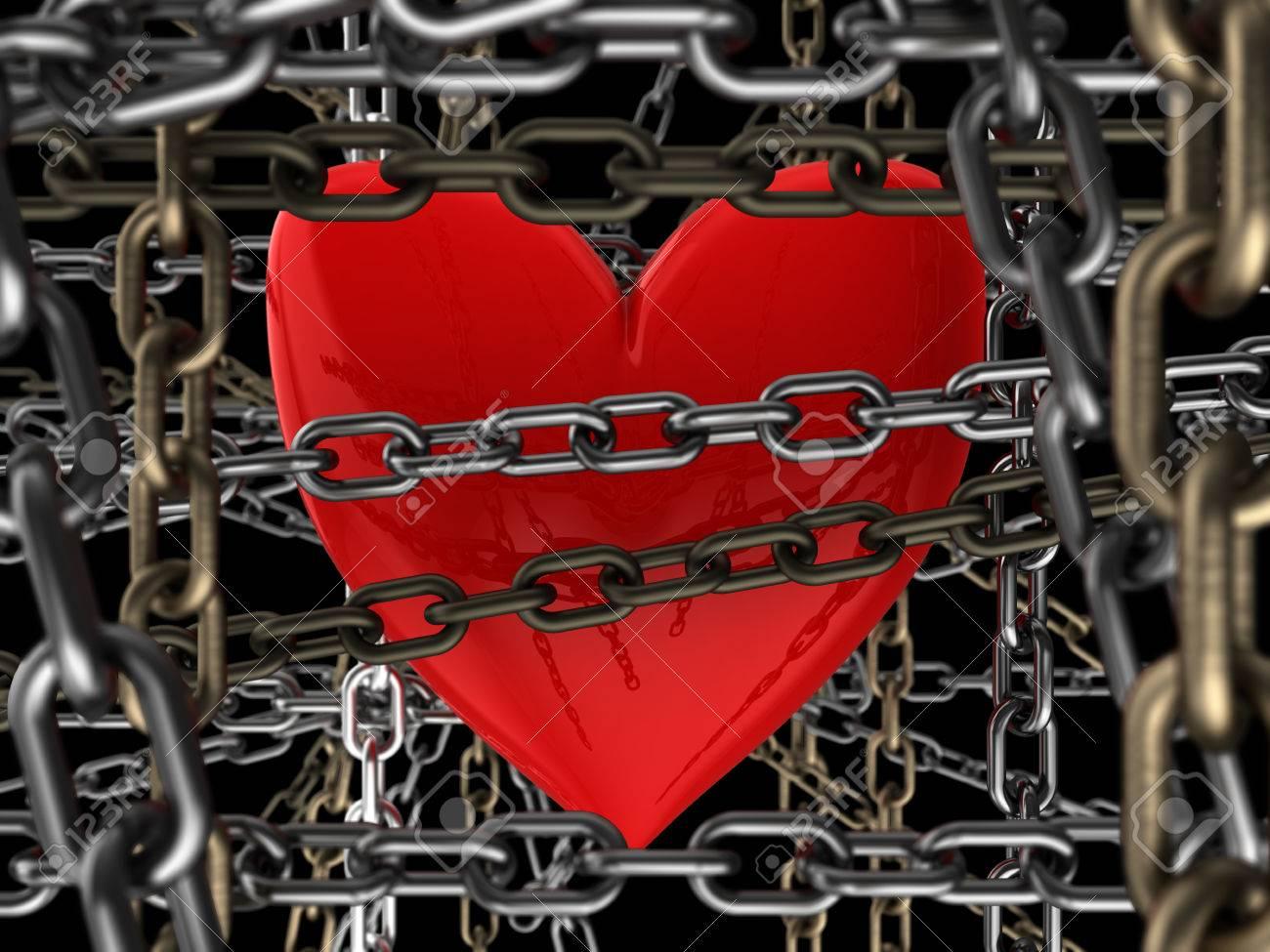 Моя утома – зневіра, депресія,
 розчарування .
Залізна рука города – потяг, місто
Людське горе – становище народу
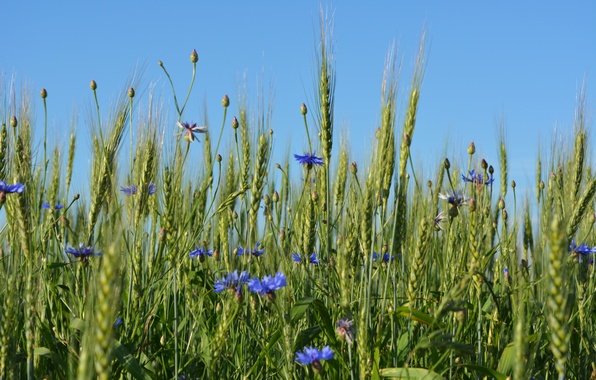 Ниви у червні – 
життєва енергія
Жайворонки – 
творче піднесення
Сонце – 
 вічність
Три вівчарки -  
Пава – дворянство
Трепов – жандармерія 
Оверко – селянство
Зозуля - надія та життя
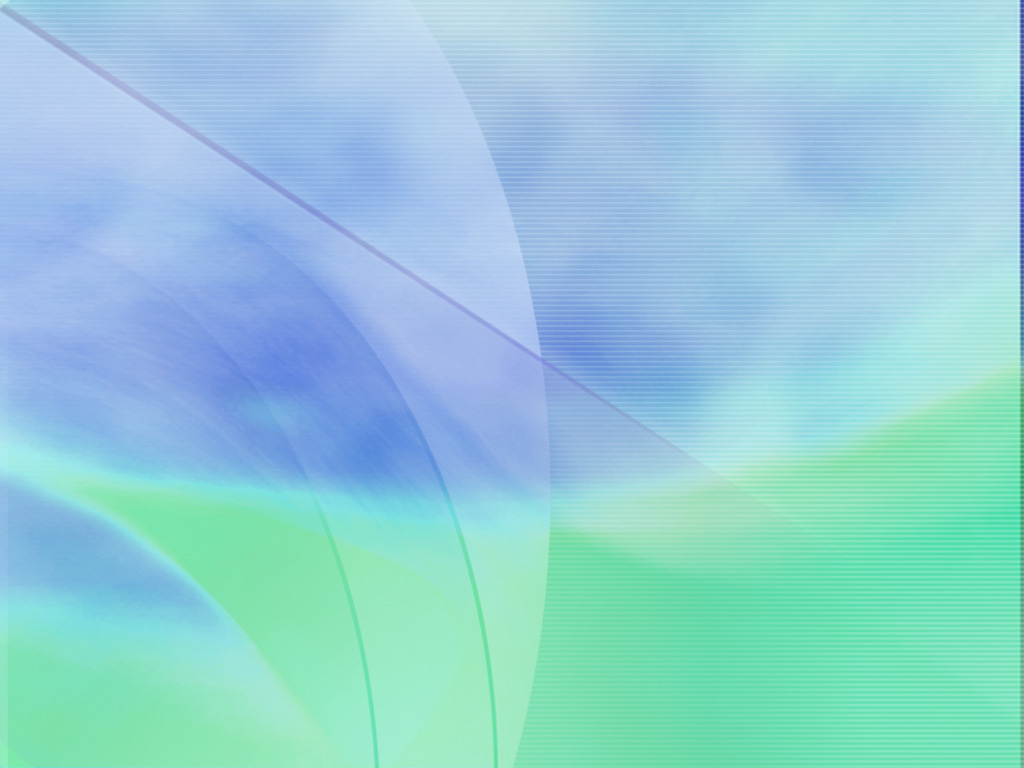 Поезія в прозі - невеликий за обсягом ліро-епічний твір, написаний ритмічною прозою, який відзначається образністю,стрункістю композиції, сконцентрованістю змісту.
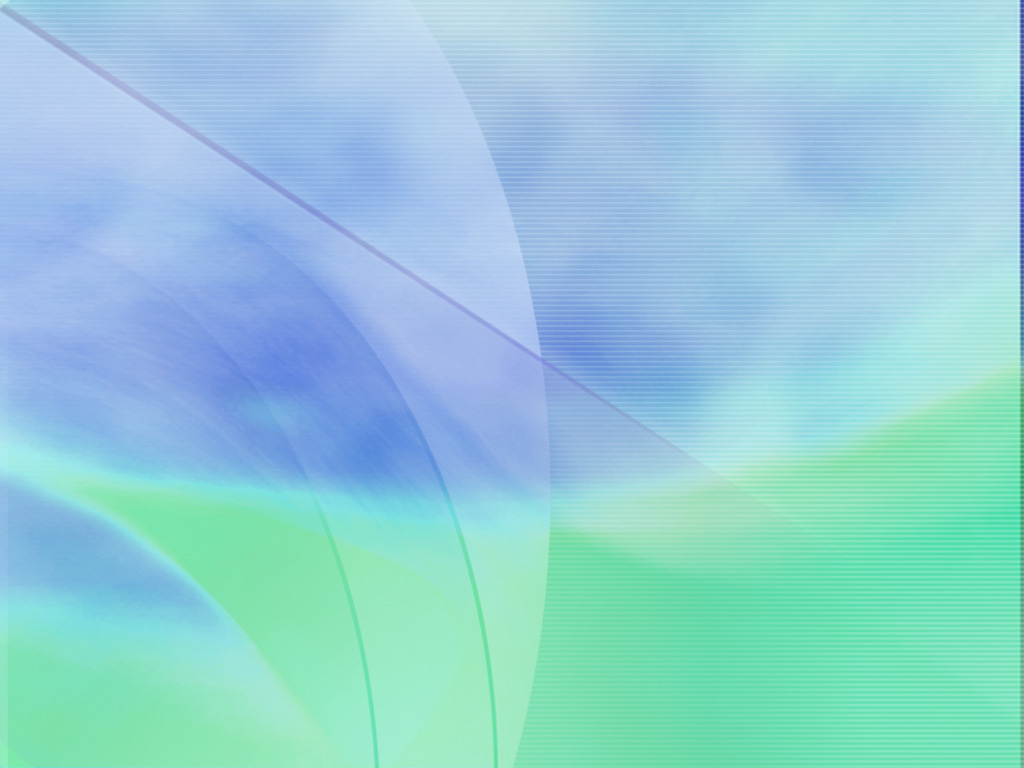 Сенкан — це вірш, що складається з п’яти рядків.
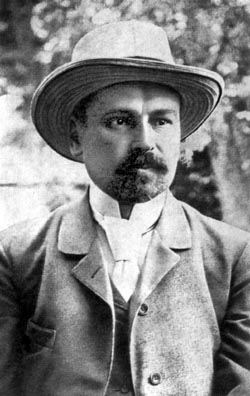 Коцюбинський
Європейський, талановитий
Виснажився, перепочив, творив
Обов’язок митця – служити людям
Сонцепоклонник
Літературна гра «Закінчи речення»
В українській літературі М.Коцюбинський відомий як…
( Імпресіоніст).
2. Слово «Intermezzo» означає…
(Перепочинок, пауза).
3. Новела «Intermezzo» присвячена… 
(Кононівським полям).
4. Ознакою драматичного твору в новелі є …
(Перелік дійових осіб).
5. «Єднала небо із землею в голосну арфу і грала на струнах симфонію поля « дійова особа новели…
(Жайворонок).
6. Дослідники, вивчаючи жанрову специфіку новели відносили її до…
(Поезії в прозі).7. Вівчарка Пава символізує…
(Дворянство).
8. Трепов - …
(Жандармерію).
9. Оверко - …
(Принижене селянство).10. М.Коцюбинського називали…
(Сонцепоклонник).11. Кульмінацією новели є епізод…
( Зустріч митця з селянином).12. Уривок «Прощайте. Йду поміж людьми. Душа готова , струни тугі, наладжені, вона вже грає» є елементом сюжету - …
(Розв’язкою).
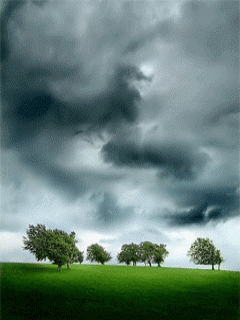 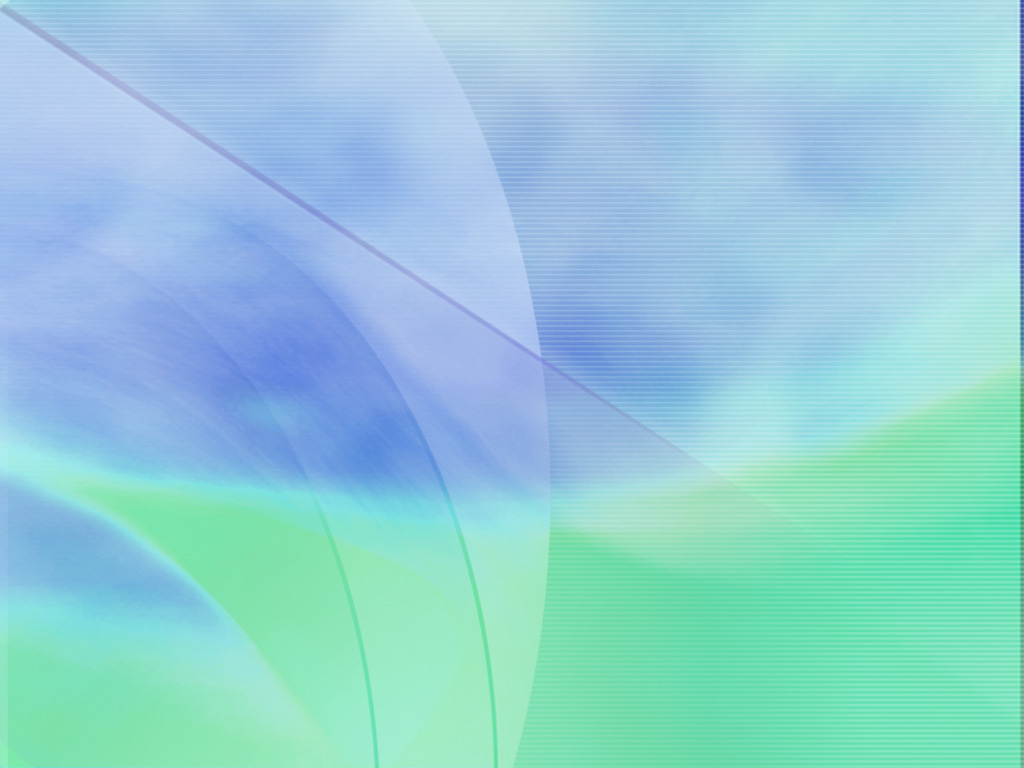 Домашнє завдання : складіть есе, у якому поділитеся своїми варіантами виходу зі складних життєвих ситуацій, читати «Тіні забутих предків» М. Коцюбинського
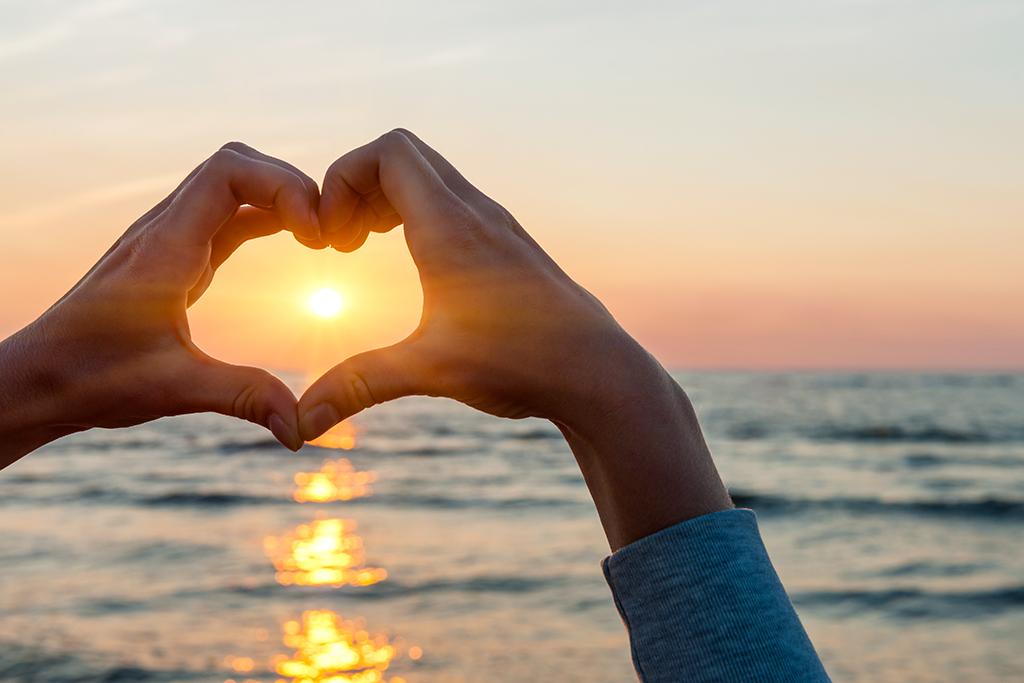 «Михайло Коцюбинський — письменник сонячний. І не тільки тому, що «носив у душі сонце»… Уся його проза... — це світлий, відкритий простір для душі й духу» 
                         (О. Логвиненко).